Afgeschermd werken
[Speaker Notes: Deze presentatie gaat over afgeschermd werken: wat is dit en waarom kan het nodig zijn, wat zijn die risico’s die hierbij kunnen optreden en wat zijn de maatregelen die we moeten treffen om de risico’s te beperken. De presentatie is algemeen. Gebruik waar mogelijk in de presentatie foto’s en voorbeelden uit de eigen praktijk, om de presentatie herkenbaarder te maken voor je werknemers.]
Wat is afgeschermd werken?
werk onder viaducten, in tunnels en parkeergarages;
werk onder speciaal aangebrachte overkappingen en in doorwerkhallen;
werk achter speciaal aangebrachte voorzieningen tegen tocht (bijvoorbeeld op een steiger).
21-4-2023
3
[Speaker Notes: Onder afgeschermd werken verstaan we het werken in deels afgesloten ruimten, zoals in tunnels, onder viaducten en in parkeergarages. Ook als we onder speciale overkappingen werken of achter voorzieningen tegen tocht (bijvoorbeeld op een steiger die is afgeschermd), is dat afgeschermd werken.]
Waarom afgeschermd werken?
voortgang is onafhankelijk van het weer;
bescherming van werknemers tegen kou en neerslag;
bescherming van materialen tegen kou en neerslag;
bescherming tegen harde wind;
beperking van omgevingshinder.
21-4-2023
4
[Speaker Notes: Als de weersomstandigheden ongunstig zijn voor de voortgang van het werk, kan afgeschermd werken uitkomst bieden. Het beschermt de werknemers en de materialen tegen kou, neerslag en harde wind.]
Wanneer afgeschermd werken?
bij werk aan gevels en daken;

bij het leggen van kabels en buizen;

bij laswerk;

bij wegenbouw;

bij onderhoud kunstwerken.
21-4-2023
5
[Speaker Notes: Afgeschermd werken kunnen we toepassen bij bijvoorbeeld het werken aan gevels en daken, het leggen van kabels en buizen, bij laswerk en wegenbouw en bij het onderhoud van kunstwerken.]
Afschermingssystemen
Materiaal
kunststof;
dekzeil op frame;
houten schotten;
gaaswerk.

Systemen
steigersystemen met geïntegreerde afscherming;
systeem voor bevestiging aan balustrades en werksteigers;
lichtgewicht opblaasbare afscherming;
overkapping;
doorwerkhal.
21-4-2023
6
[Speaker Notes: Dit zijn voorbeelden van materialen en bevestigingssystemen. Vertel hier wanneer mogelijk welke systemen op eigen projecten gebruikt worden.]
Aandachtspunten bij afscherming
toegankelijkheid voor werknemers;

aan- en afvoer van materialen;

gebruik van groot materieel en mechanische hulpmiddelen;

verwarming (elektrische luchtverwarming, luchtblazers);

verlichting;

hinder voor bewoners/gebruikers van het pand.
21-4-2023
7
[Speaker Notes: Er moet rekening worden gehouden met de toegankelijkheid van de werkplek. Zowel de werknemers als de materialen moeten de werkplek veilig kunnen bereiken.  Aandachtspunten zijn bijvoorbeeld het gebruik van groot materieel, mechanische hulpmiddelen en, als dat nodig is, verwarming en verlichting. Ook is het belangrijk dat bewoners van een pand waaraan wordt gewerkt niet te veel hinder van de afscherming ondervinden.]
Risico’s bij afgeschermd werken
beperkte ventilatie; 

blootstelling aan stof, rook, damp, gas;

tocht (tunnelwerking);

minder licht;

oplopende temperatuur door zon;

hoge luchtvochtigheid;

lawaai (reflectie van geluid).
21-4-2023
8
[Speaker Notes: Door afscherming worden werkzaamheden buiten eigenlijk werkzaamheden binnen. Er is onder de afscherming minder ventilatie en dat kan leiden tot blootstelling aan stof, gassen en dampen. Het kan tochten door de tunnelwerking en dat is slecht voor je spieren en gewrichten. Het licht is minder goed onder de afscherming dan in de open lucht. Het kan erg warm worden en de lucht kan vochtig zijn. Ook kan het lawaai toenemen.]
Blootstelling aan stoffen
Stof (kwarts)
zagen, slijpen, schuren, slopen, hakken, breken;
vegen, borstelen, blazen met perslucht, reinigen met grit;
aanmaken en mengen mortel.

Vezels
werken met isolatiemateriaal.

Gassen en (diesel)dampen
schilderen;
lassen;
gebruik van motoren, gebruik van verwarming.
21-4-2023
9
[Speaker Notes: Door de verminderde ventilatie kun je blootstaan aan hoge concentraties gevaarlijke stoffen. Op deze sheet staan de werkzaamheden waarbij veel stof, vezels of dampen vrijkomen. Deze werkzaamheden brengen meer gevaren mee als ze onder afscherming worden uitgevoerd, dan wanneer ze in de open lucht plaatsvinden. 
Je kunt hier toevoegen welke werkzaamheden bij eigen projecten spelen.]
Veiligheidsmaatregelen (1)
Tegen blootstelling aan stoffen
bronafzuiging;
ventilatie;
persoonlijke beschermingsmiddelen.

Tegen brand en explosie
afschermingsmateriaal moet brandveilig zijn;
verlichting mag niet omvallen of breken;
blusmiddelen onder handbereik.
21-4-2023
10
[Speaker Notes: Tegen de blootstelling aan stoffen kunnen verschillende maatregelen worden getroffen. Ook tegen brand- en explosiegevaar moeten maatregelen worden getroffen. Geef hier eventueel aan welke maatregelen bij eigen projecten relevant/nodig zijn.]
Veiligheidsmaatregelen (2)
houd vluchtwegen en looproutes vrij van obstakels;

bij werken op hoogte: afscherming (met steigerdoek) is geen valbeveiliging, onderschat valgevaar niet!

zorg bij harde wind voor voldoende stabiliteit en veiligheid van de constructie.
21-4-2023
11
[Speaker Notes: Je kunt zelf ook veel doen om gevaren te voorkomen. Houd vluchtwegen en looproutes altijd vrij. 
Bedenk steeds dat afschermingsmateriaal alleen is bedoeld om te beschermen tegen weersinvloeden. Het is niet sterk genoeg om als valbeveiliging te fungeren. Als je op hoogte werkt, gelden dezelfde maatregelen tegen vallen als wanneer je zonder afscherming zou werken. 
Tip: Geef aan welke valbeveiling op eigen projecten is geregeld.]
Stel je op de hoogte van
werkmethodes, getroffen veiligheidsmaatregelen en de     maatregelen die je zelf moet treffen;

te verwachten blootstelling aan stoffen en geluid en de veiligheidsmaatregelen daartegen;

de juiste persoonlijke beschermingsmiddelen (ademhalingsbescherming, gehoorbescherming);

de communicatieprocedures;

reddingsprocedures, BHV, vluchtwegen en blusmiddelen.
21-4-2023
12
[Speaker Notes: Eigen verantwoordelijkheid nemen is altijd belangrijk. Zorg dat je op de hoogte bent van de werkmethodes, de risico’s en de maatregelen tegen risico’s. Gebruik de juiste beschermingsmiddelen. Zorg dat je de communicatieprocedures kent en de reddingsprocedures, vluchtwegen en brandblusmiddelen. 
Tip: Geef aan welke procedures van belang zijn voor het eigen project.]
Tot slot
Meld gevaarlijke en onverwachte situaties bij de uitvoerder.

Vragen?
21-4-2023
13
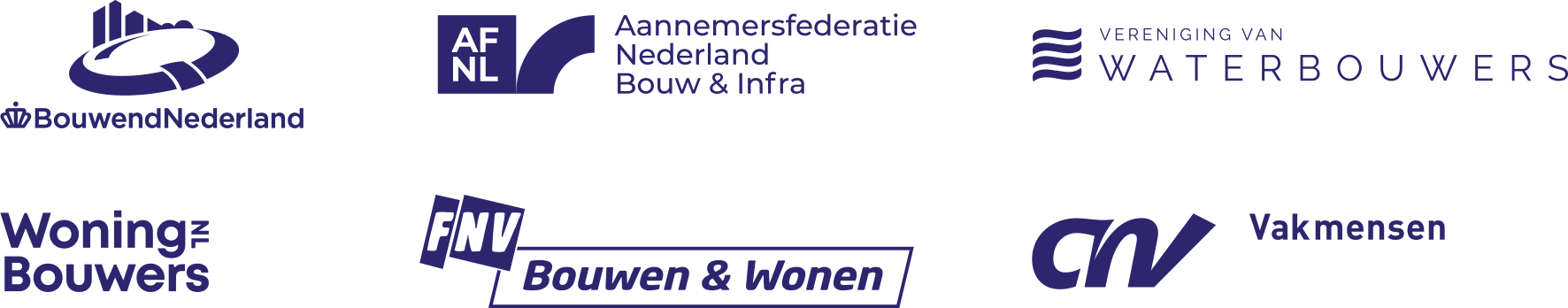 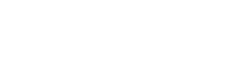 [Speaker Notes: Volandis is opgericht door:]